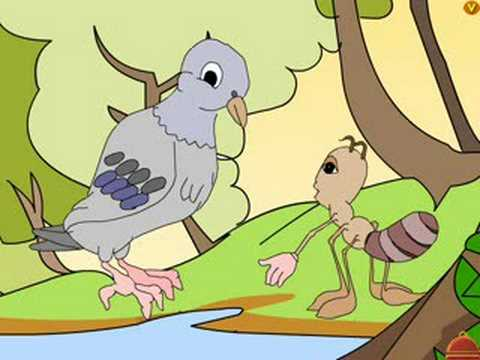 النَّمْلَةُ والحَمَامَةُ
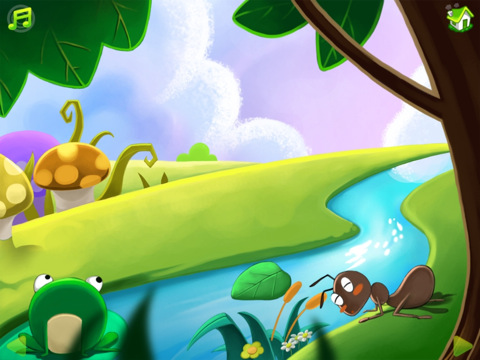 فِي يومٍ حَارٍ، اِقْتَرَبَتْ نَمْلَةٌ مِنْ بِرْكَةِ مَاءٍ لِتَشْرَبَ، فَسَقَطَتْ فِي المَاءِ.
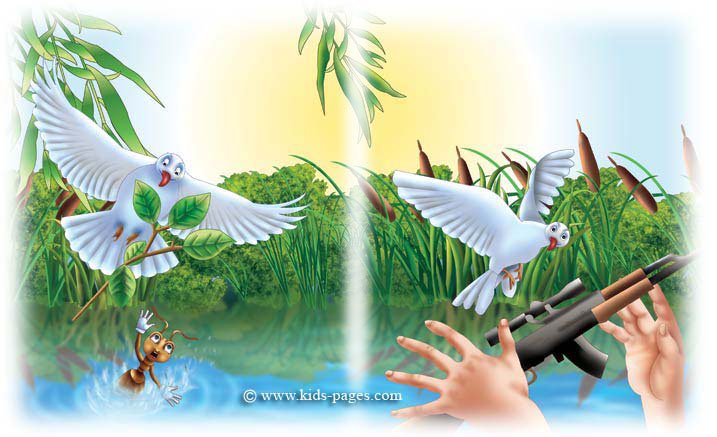 حَاوَلَتِ النَّمْلَةُ الخُرُوجَ مِنْهُ فَلَم تَقْدِر. حَاوَلَتْ مَرّةً ثَانِيَةً وَمَرَّةً ثَالِثَةً فَلَمْ تَقْدِر أَيْضًا.
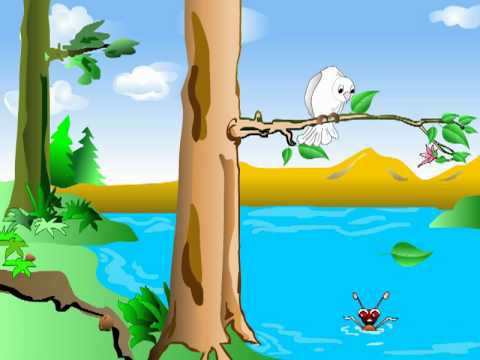 قَرُبَتْ حَمَامَةٌ مِنْ بِرْكَةِ المَاءِ. فَقَالَتْ لَهَا النَّمْلَةُ: سَاعِدينِي. فَكَّرَتِ الحَمامَةُ: هَذِهِ النَّمْلَةُ فِي خَطَر. كَيْفَ أُسَاعِدُهَـا؟
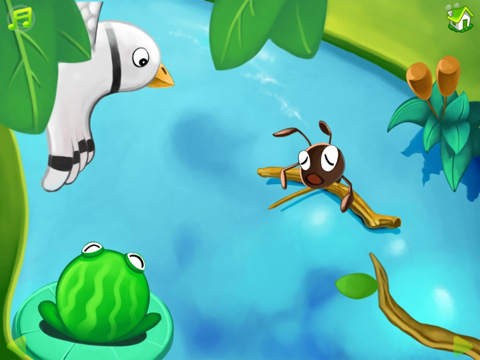 وَجَدَتِ الحَمامَةُ حَلاًّ بِسُرْعَة. فَـأَخَذَتْ عُودًا مِنَ القَشِّ وَأَسْقَطَتْهُ فِي المَاءِ.
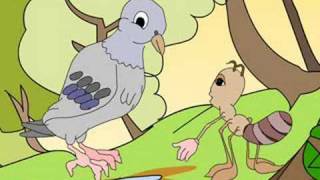 تَعَلَّقَتِ النَّمْلَةُ بِالعُودِ حَتَّى خَرَجَتْ مِنَ المَاءِ. نظَرَتْ إلى الحَمامَةِ وَقَالَتْ:
شُكْرًا يا حَمَامَة.
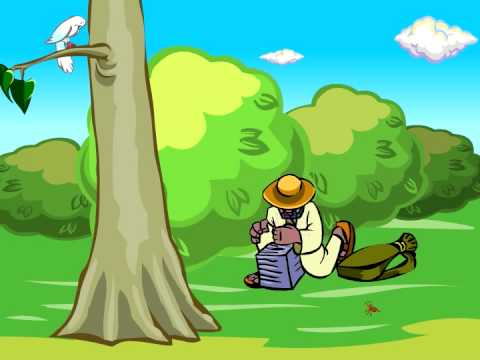 ذَاتَ يَومٍ، جَاءَ صَيَّادٌ إلى الغَابَةِ لِيَصْطَادَ. رَأَتِ النَّمْلَةُ الصَّيَّادَ يُصَوِّبُ بُنْدُقِيِّتَهُ إلى الحَمامَةِ.
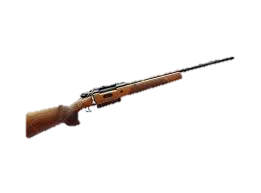 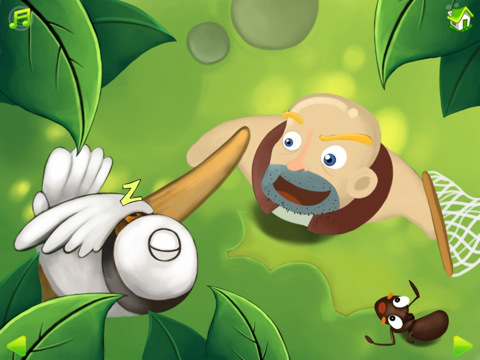 أرَادَتِ النَّمْلَةُ أَنْ تَنْقِذَهَا فَلَسَعَتِ رِجْلَ الصَّيّادِ.
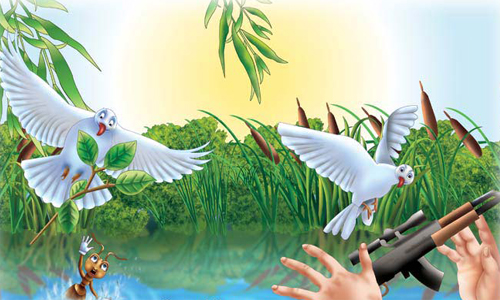 صَاحَ الصَّيّادُ مِنَ الأَلَمِ فَسَقَطَتِ البُنْدُقِيَّةُ وَنَجَتِ الحَمَامَةُ. عِنْدَئِذٍ قَالَتْ: شُكْرًا يا صَدِيقَتِي. أَنْقذتِ حَيَاتِي.
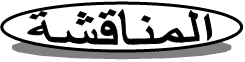 لِـمَـاذا اقْتَرَبِتِ النَّمْلَةُ مِنَ بِرْكَـةِ المَـاءِ؟

مَـاذَا حَدَثَ لِلنَّمْلَةِ؟
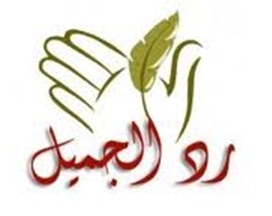 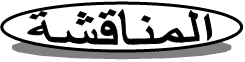 مَاذَا فَعَلَتِ النَّمْلَةُ عِنْدَما سَقَطَتْ فِي بِرْكَـةِ المَـاءِ؟

هَـلْ اِسْتَـطاعَتِ الخُرُوج؟
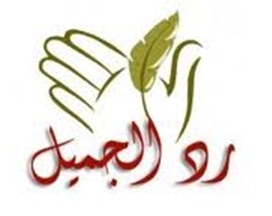 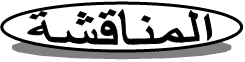 مَنْ الذي قُرُبَ منْ بِرْكَـةِ المَـاءِ؟ وَماذا قالت النَّمْلَة؟
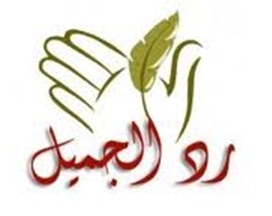 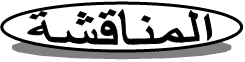 مَاذَا فَعَلَتِ الحَمَامَةُ؟

كَيْفَ أَنْقَذَتِ النَّمْلَة منْ بِرْكَـةِ المَـاءِ؟
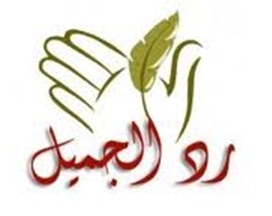 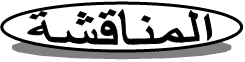 كَيْفَ خَرَجَتِ النَّمْلَةُ مِنْ بِرْكَةِ المَاءِ؟ 

مَاذَا قَـالَتِ النَّمْلَةُ لِلْحَـمَـامَـةِ؟ وَلِمـَاذا؟
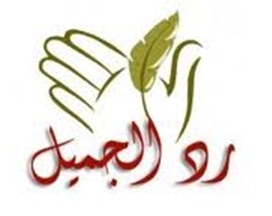 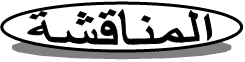 مَن الذي جَاءَ إلى الغَابَةِ؟ وَلِمَاذَا جَاءَ؟ 

مَاذَا رَأَتِ النَّمْلَةُ؟
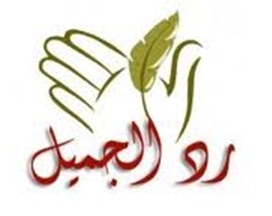 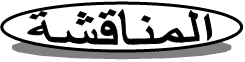 مَاذَا أَرَادَتِ النَّمْلَةُ؟  

مَاذَا فَـعَـلتِ النَّمْلَةُ؟
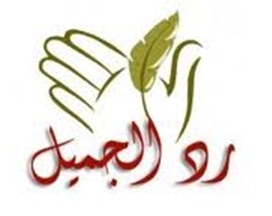 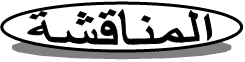 لِمَاذَا صَاحَ الصَّيّادُ؟  
كَيْفَ شَـكَرَتِ الحَمامَةُ النَّمْلَةَ؟
مَا هُـوَ جَزَاءُ الإِحْسَانِ؟
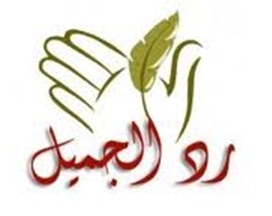 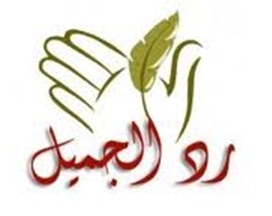 إنْ أَسْعَدتَ الآخرينَ، أسْعَدَكَ الله سبحانه وتعالى.
وإنْ سَـاعَدتَ الآخرينَ، سَـاعَدَكَ الله سبحانُه وتعالى.
فهل جزاء الإحسَانِ إلا الإِحْسان؟
أخْلاقُكَ سَتُجْذِبُ إليْكَ النَاسَ.
كُنْ جَمِيل الخُلُق.
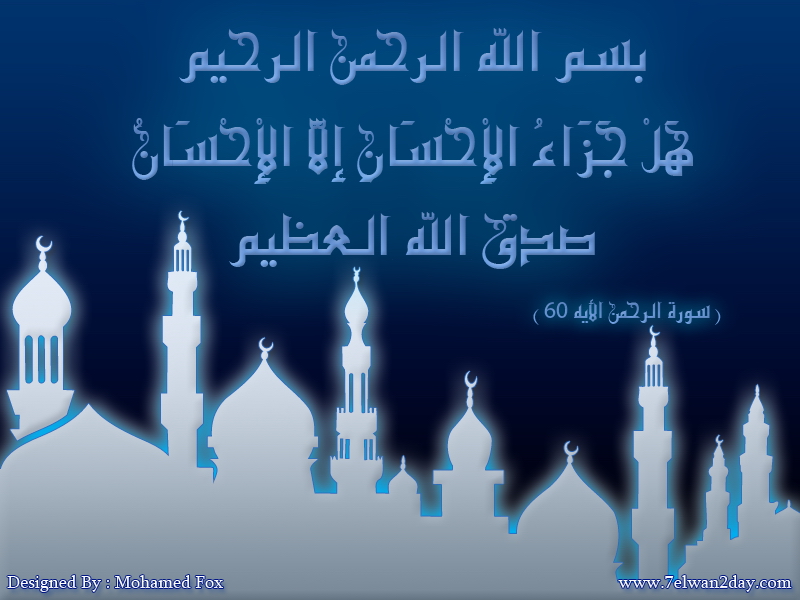 المُفْرَدَات
مَـعَ دُعَـائِي لكُم بالنّجاحِ والتّوفيق
نعيمة مصطفى